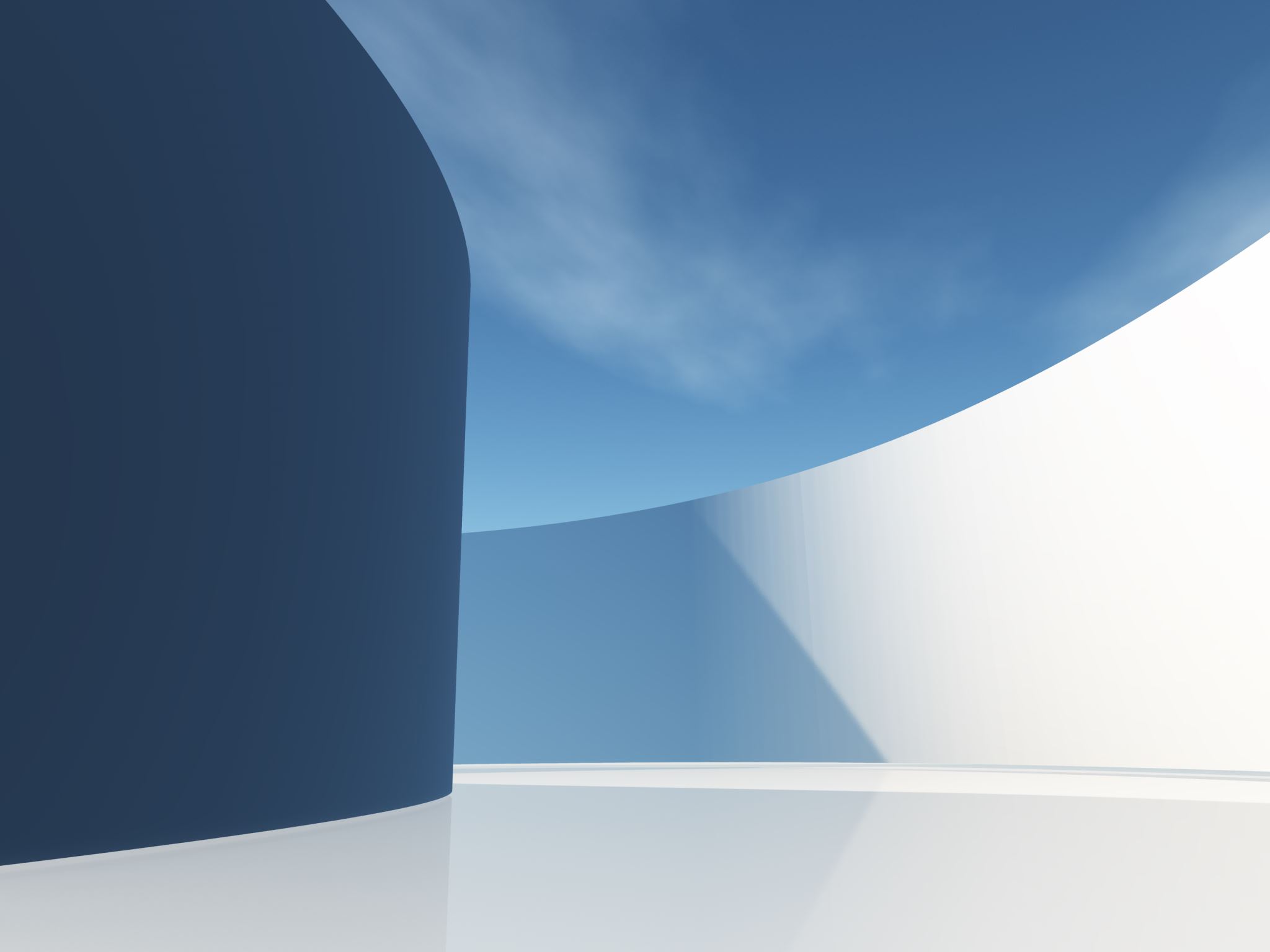 JAKARTA EE: Adding a Database with JPA
Barszcz Szymon
Kubala Kamil
Leja Aleksandra
Należny Adrian
Spólnik Maciej
Stolarz Łukasz
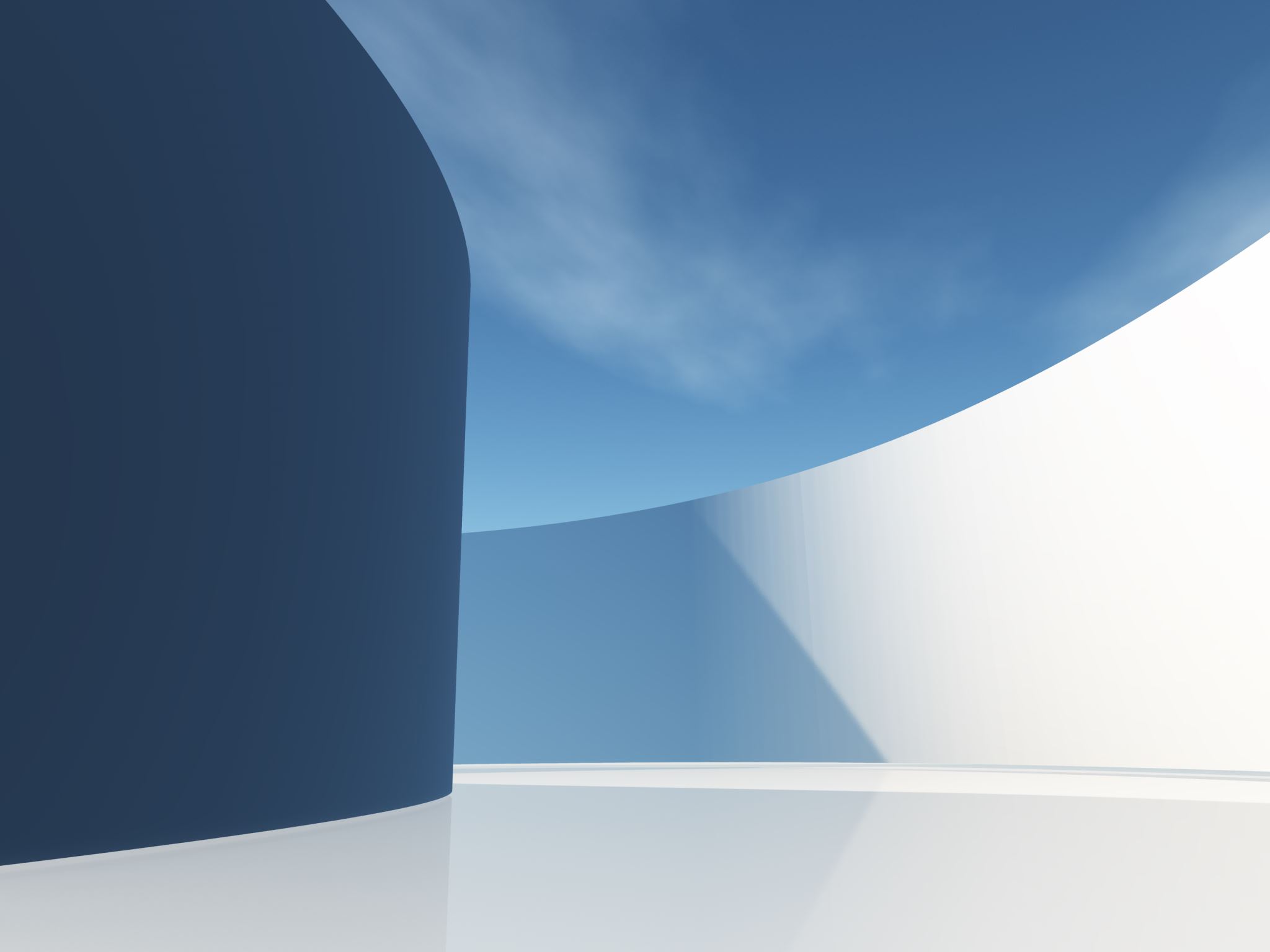 Bazy danych z wykorzystaniem JPA
Java Persistence API jest technologią dostępu do baz danych z wewnątrz Jakarta EE.
Działa jako łącznik tabel SQL z Obiektami Javy
Mapowanie typów na obiekty Java i odwrotnie
Ułatwienie zarządzania bazą danych
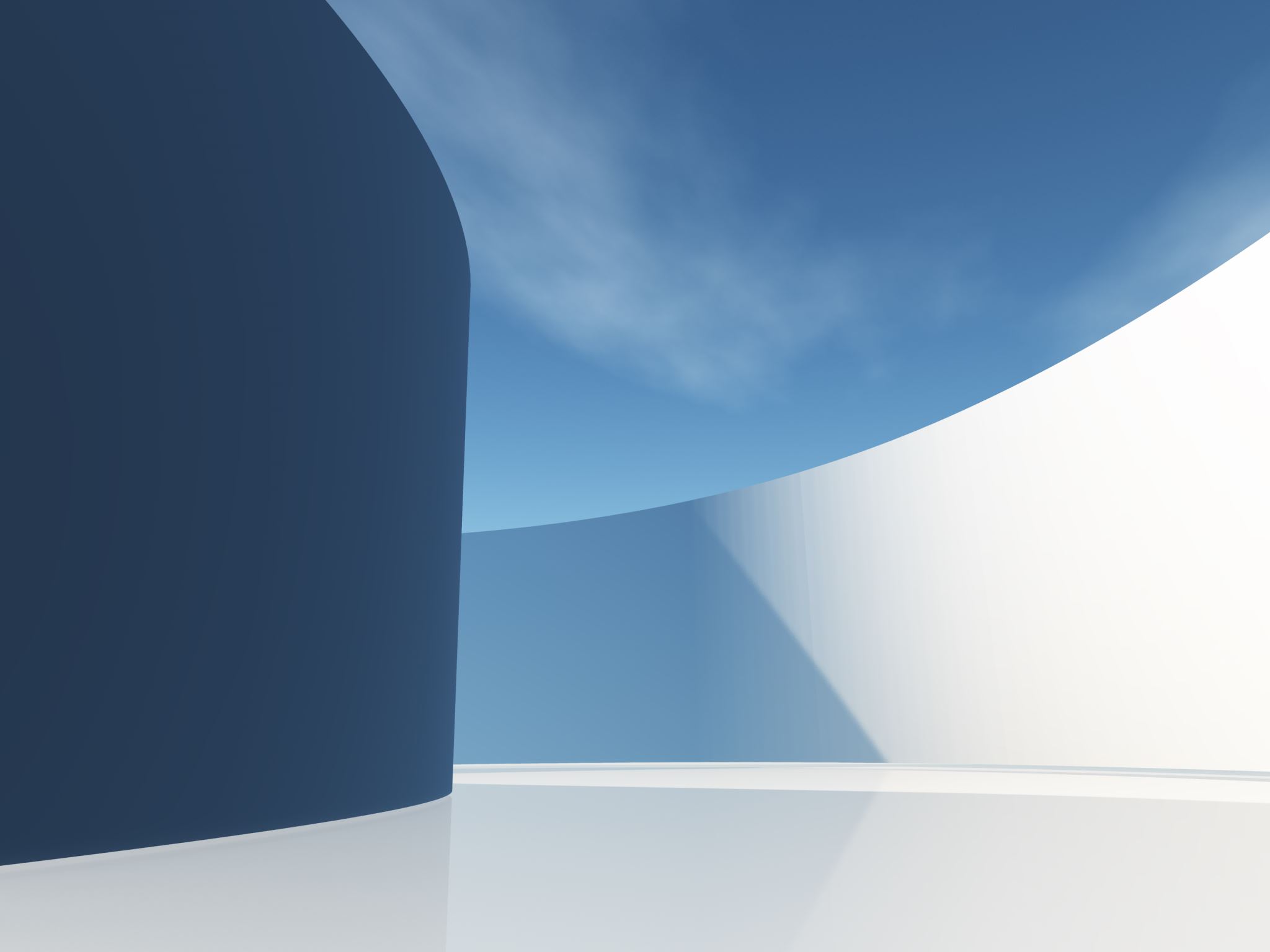 Wprowadzenie Abstrakcyjności dzięki JPA
Podstawowym celem, wprowadzania abstrakcji pomiędzy bazą danych, a Javą jest umożliwienie komunikacji pomiędzy nimi, tj. pozwolić na:
pozyskiwanie obiektów klas Javy na podstawie danych z bazy danych
edytowanie bądź wprowadzanie nowych danych do bazy danych wykorzystując obiekty z Javy
Wprowadzenie Abstrakcyjności dzięki JPA
JPA Client
Java Classes
Bezpośrednia Korenspondencja do wierszy w Tabelach
JPA EntitiesJava Classes

META-INF/persistence.xml, Jakarta EE Server Settings
Baza Danych
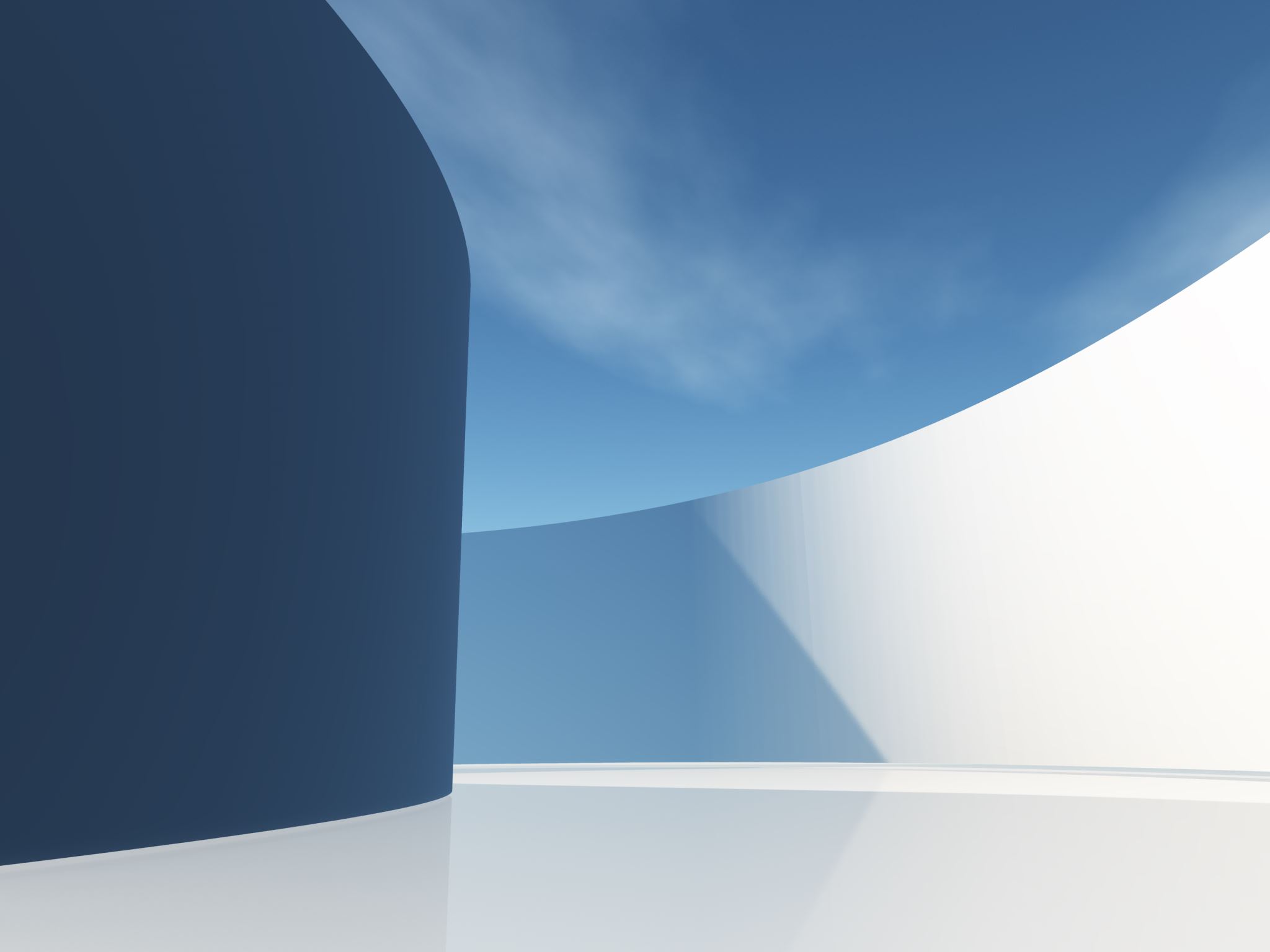 Utworzenie bazy danych SQL
Serwer Jakarta 8 EE zawiera bazę danych JavaDB, która jest dystrybucją bazy Apache Derby wspieraną przez Oracle. Jest w pełni transakcyjna i obsługuje technologię SQL, JDBC oraz Java EE. Aby jej używać wystarczy pobrać serwer glassfish, do którego JavaDB jest dołączona.
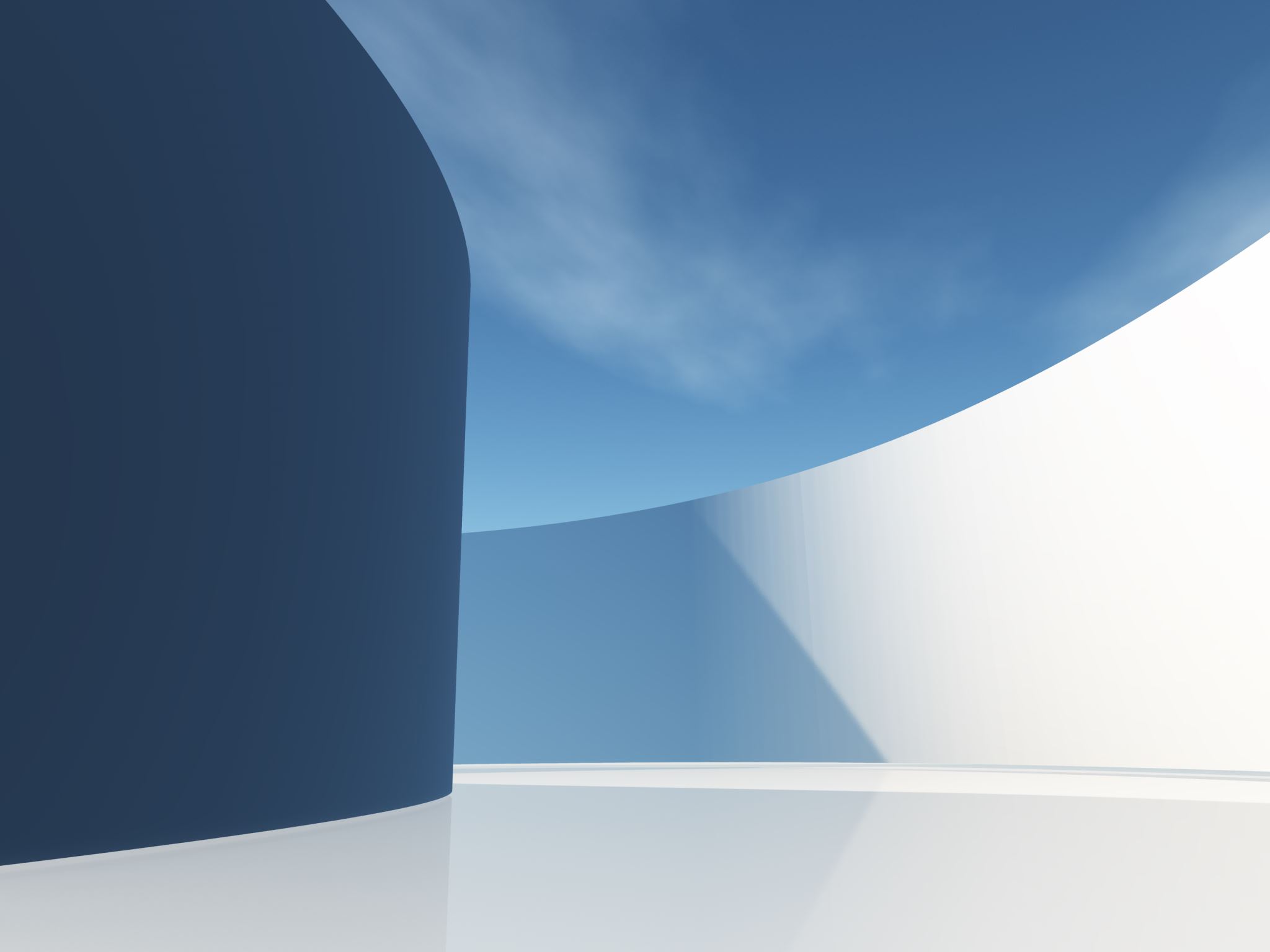 Uruchomienie bazy
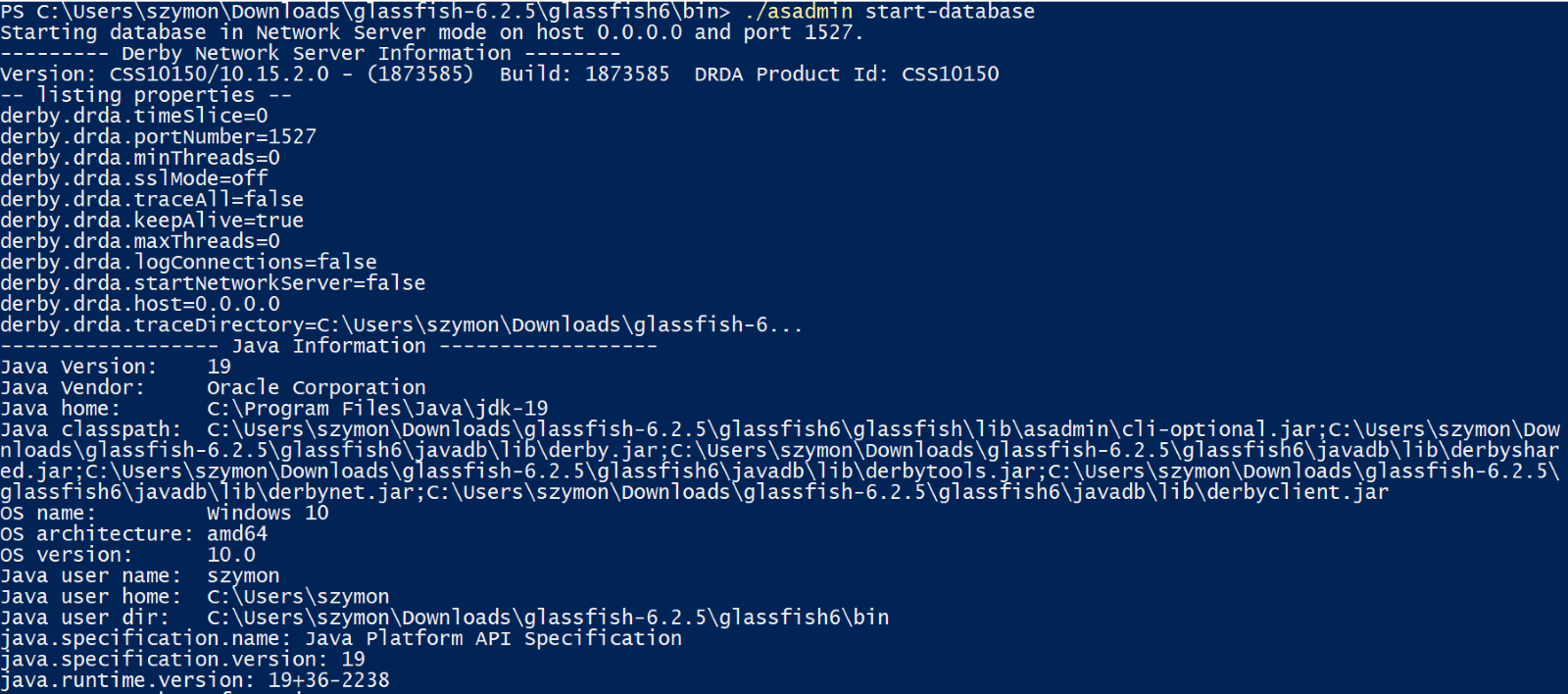 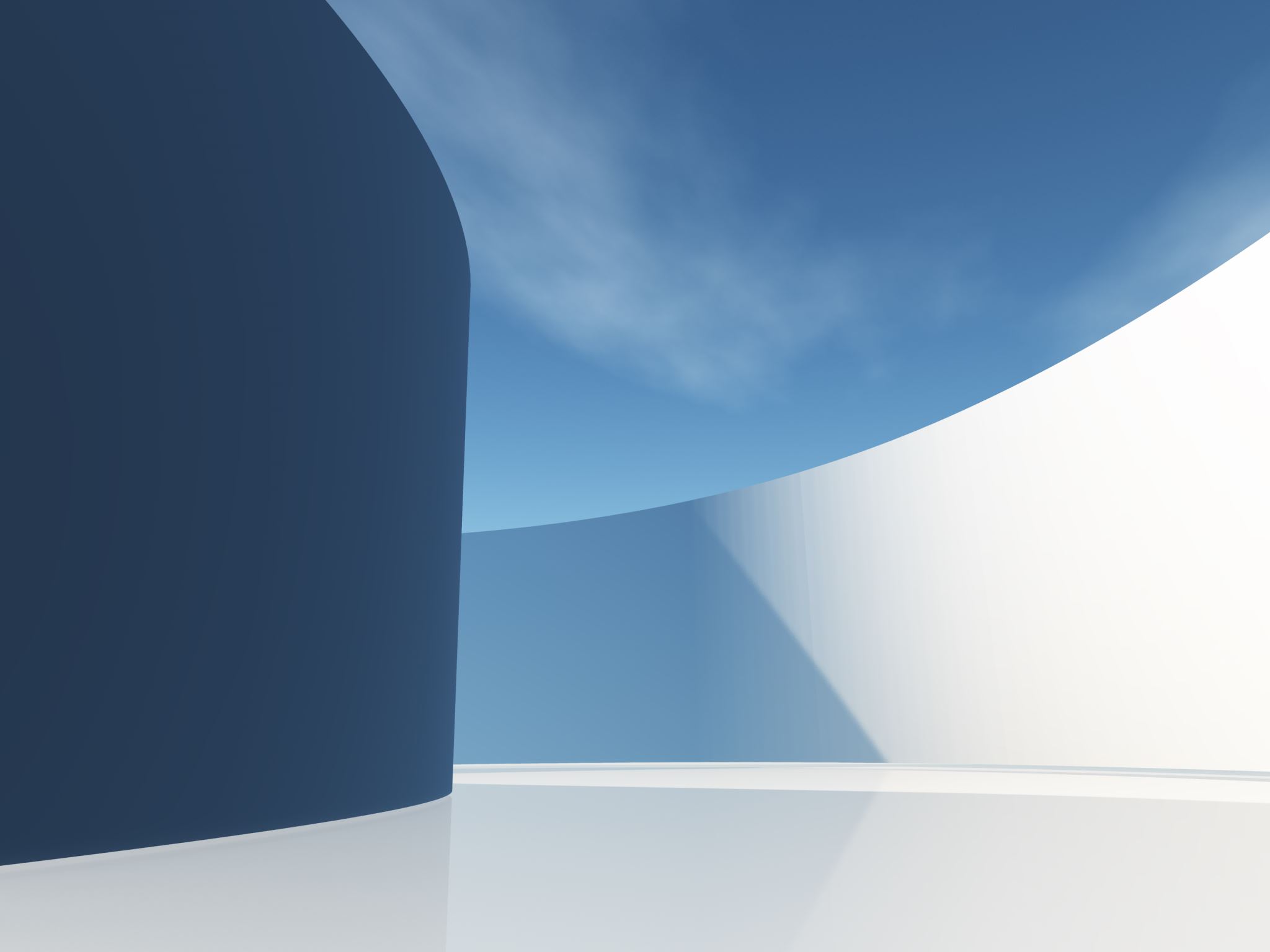 Połączenie z bazą danych
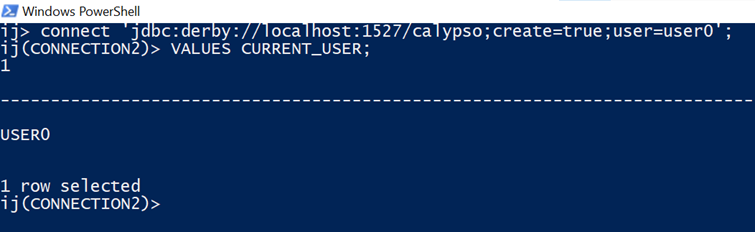 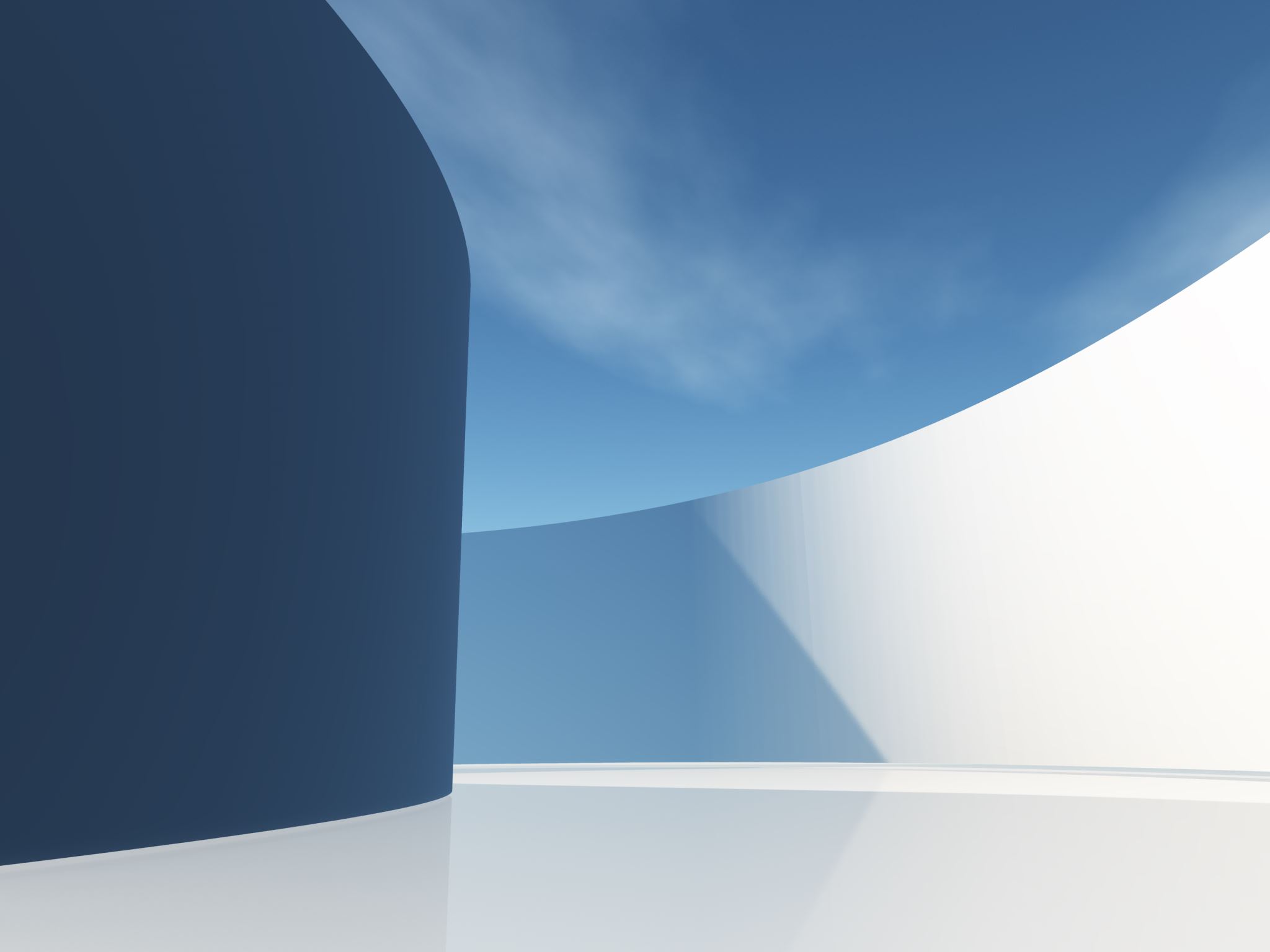 Autentykacja
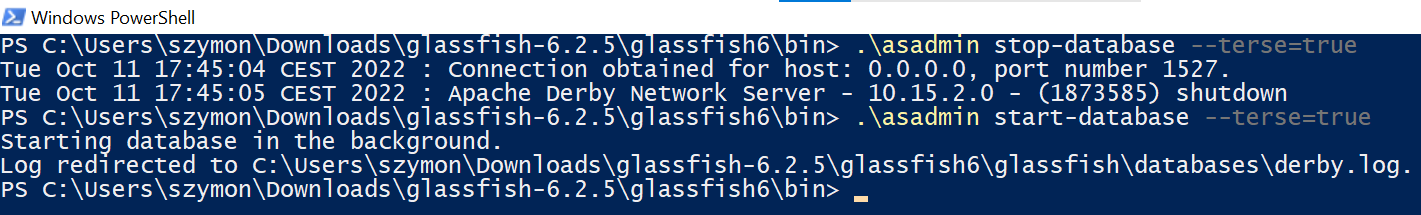 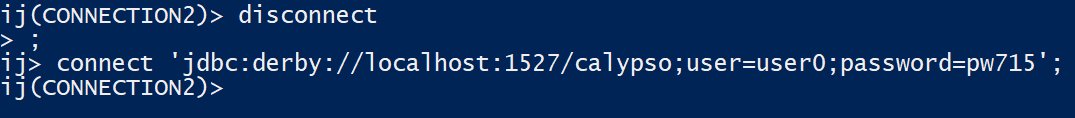 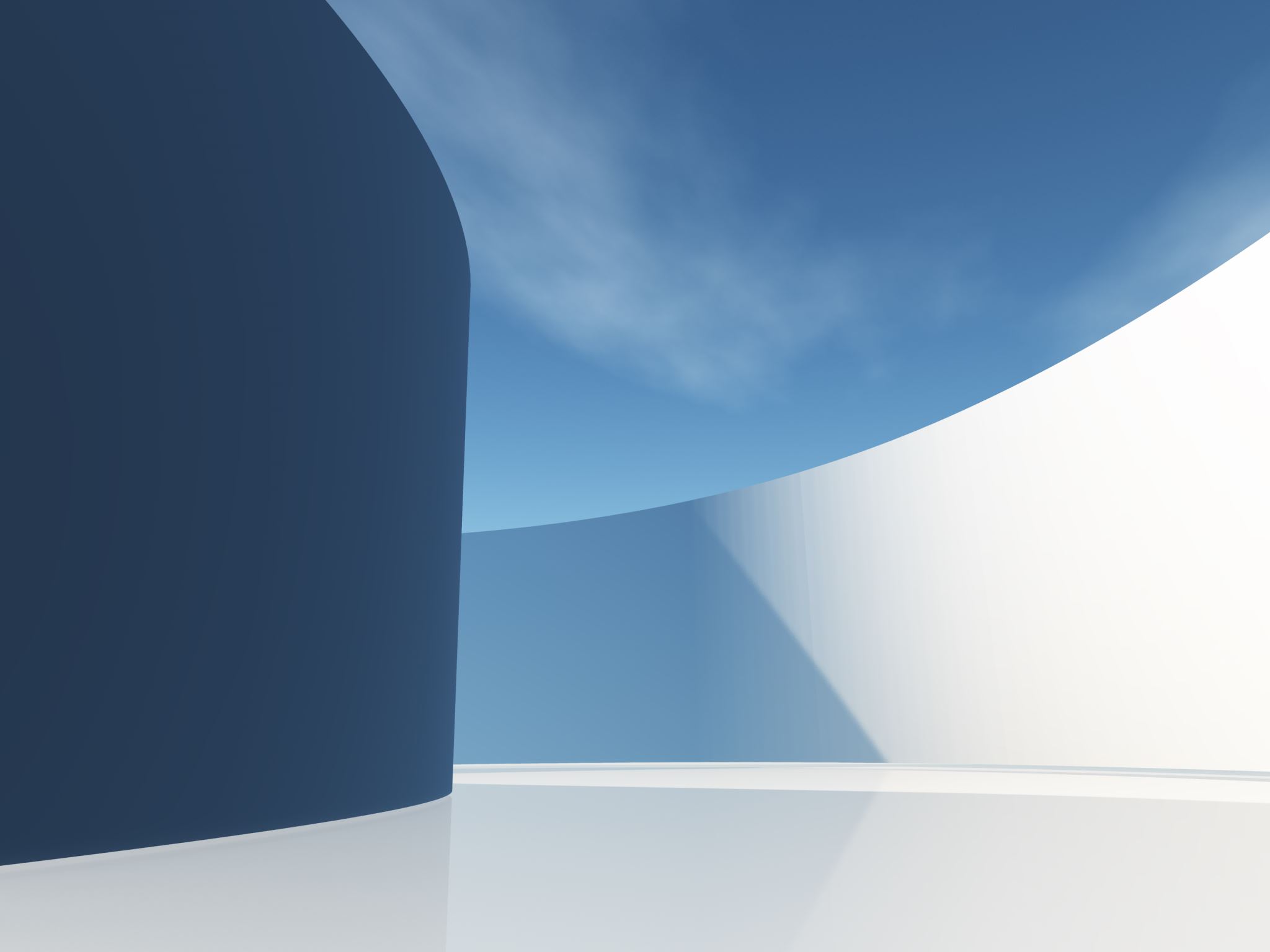 Konfiguracja Glassfish
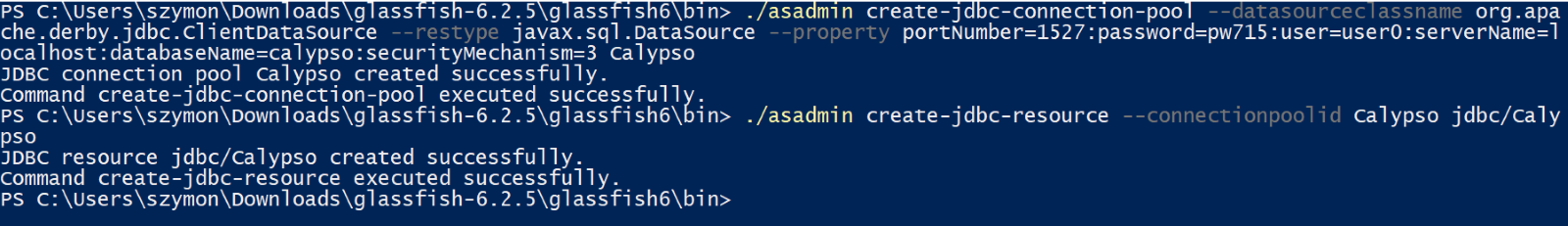 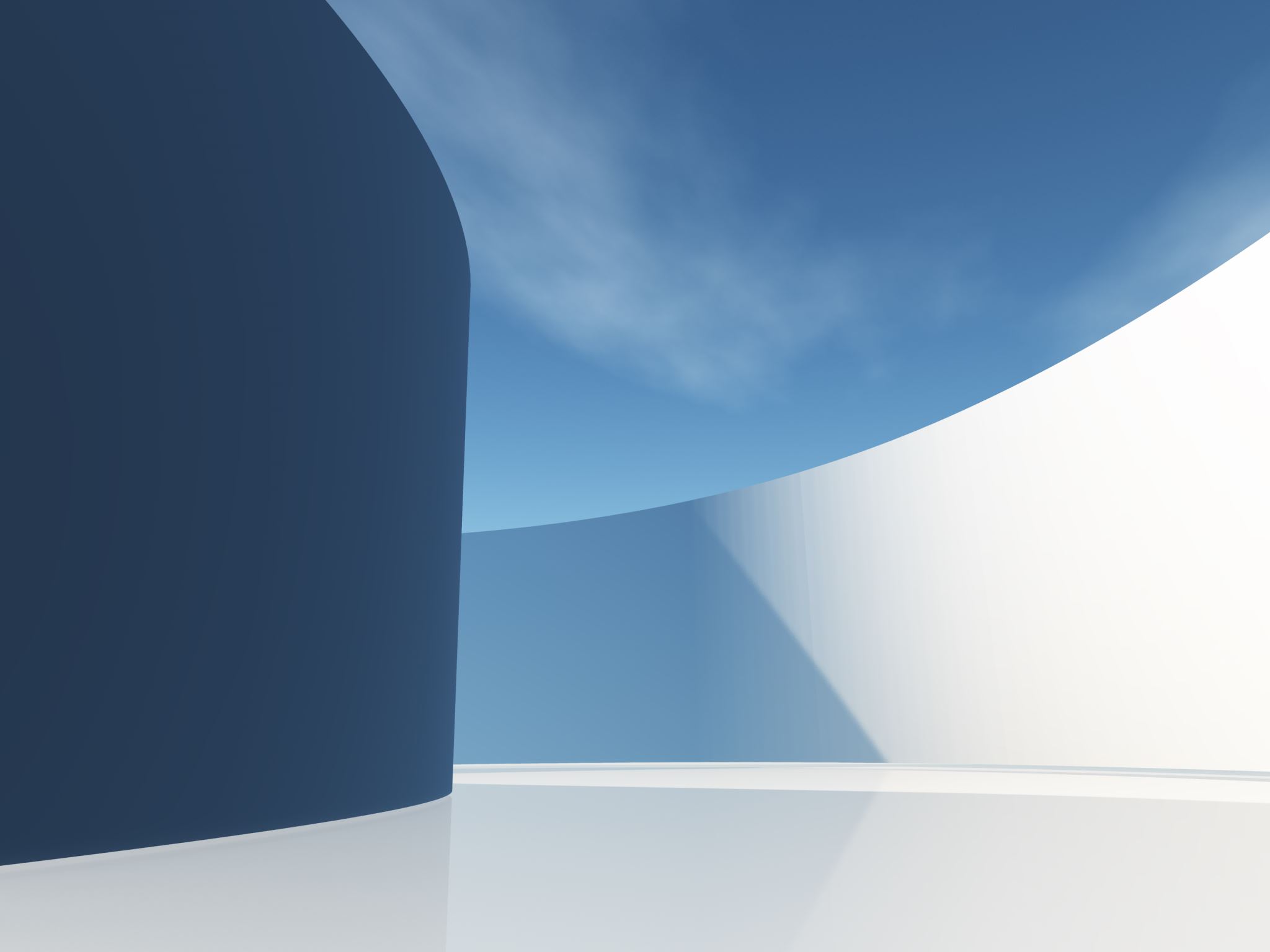 Dodawanie obiektów dostępowych
DAO- Czyli dostęp do danych
Obiekt DAO to taka klasa Javy która hermetyzjuje proste operacje do bazy danych takie jak CRUD
czyli create,read,update,delete(post,get,put,delete).
Dzięki temu klient DAO wykonuje swoją prace i dba jedynie o funkcjonalność biznesową
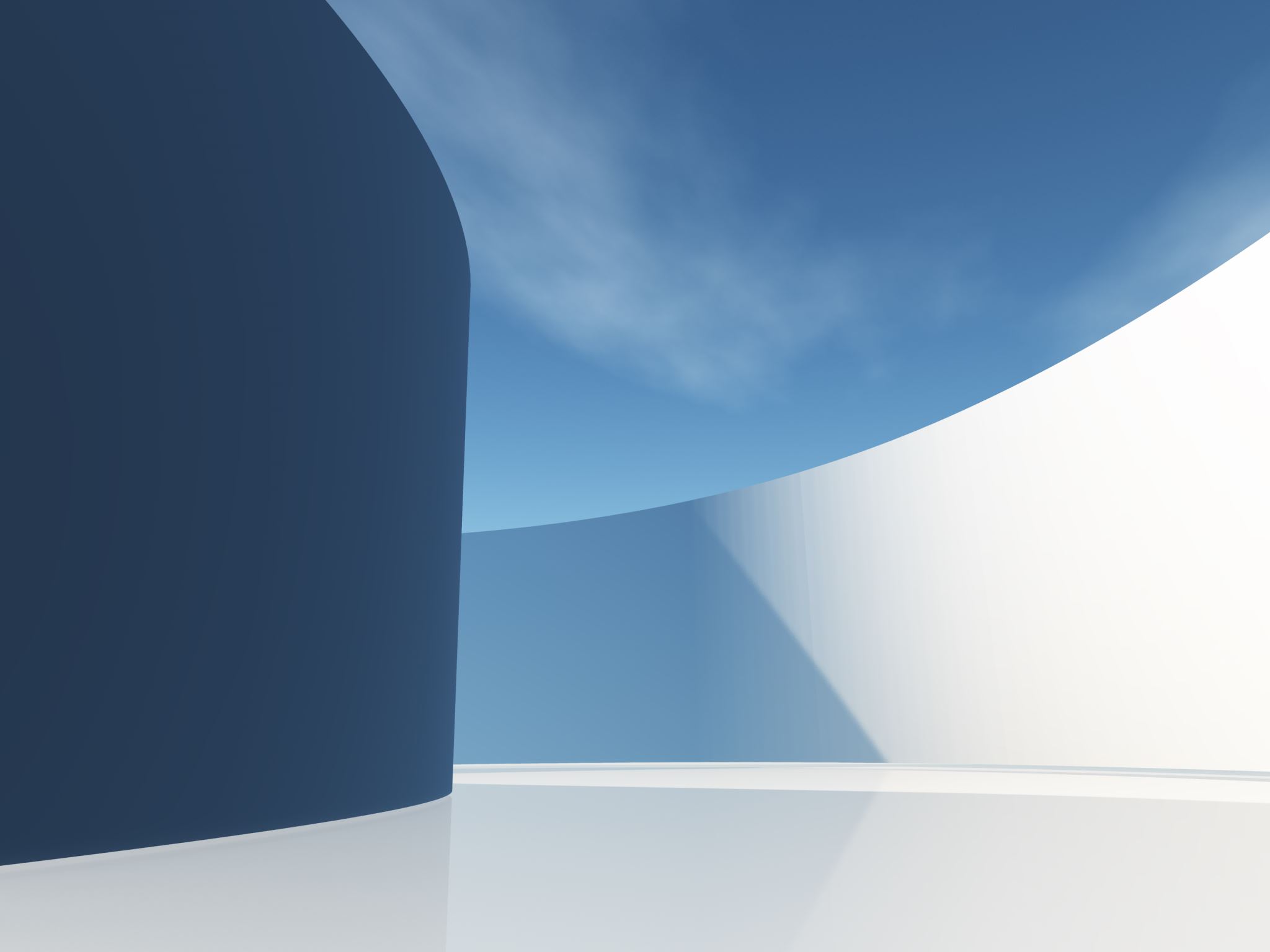 Implementacja
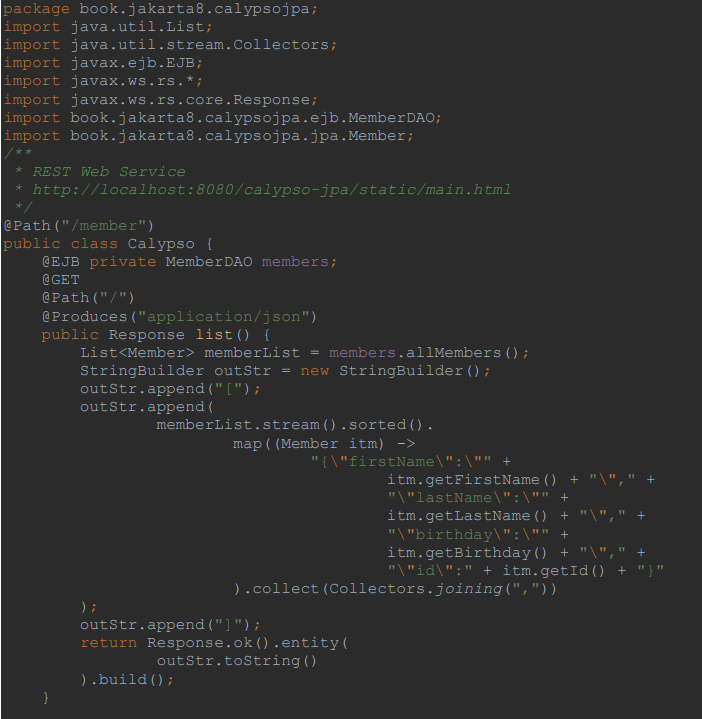 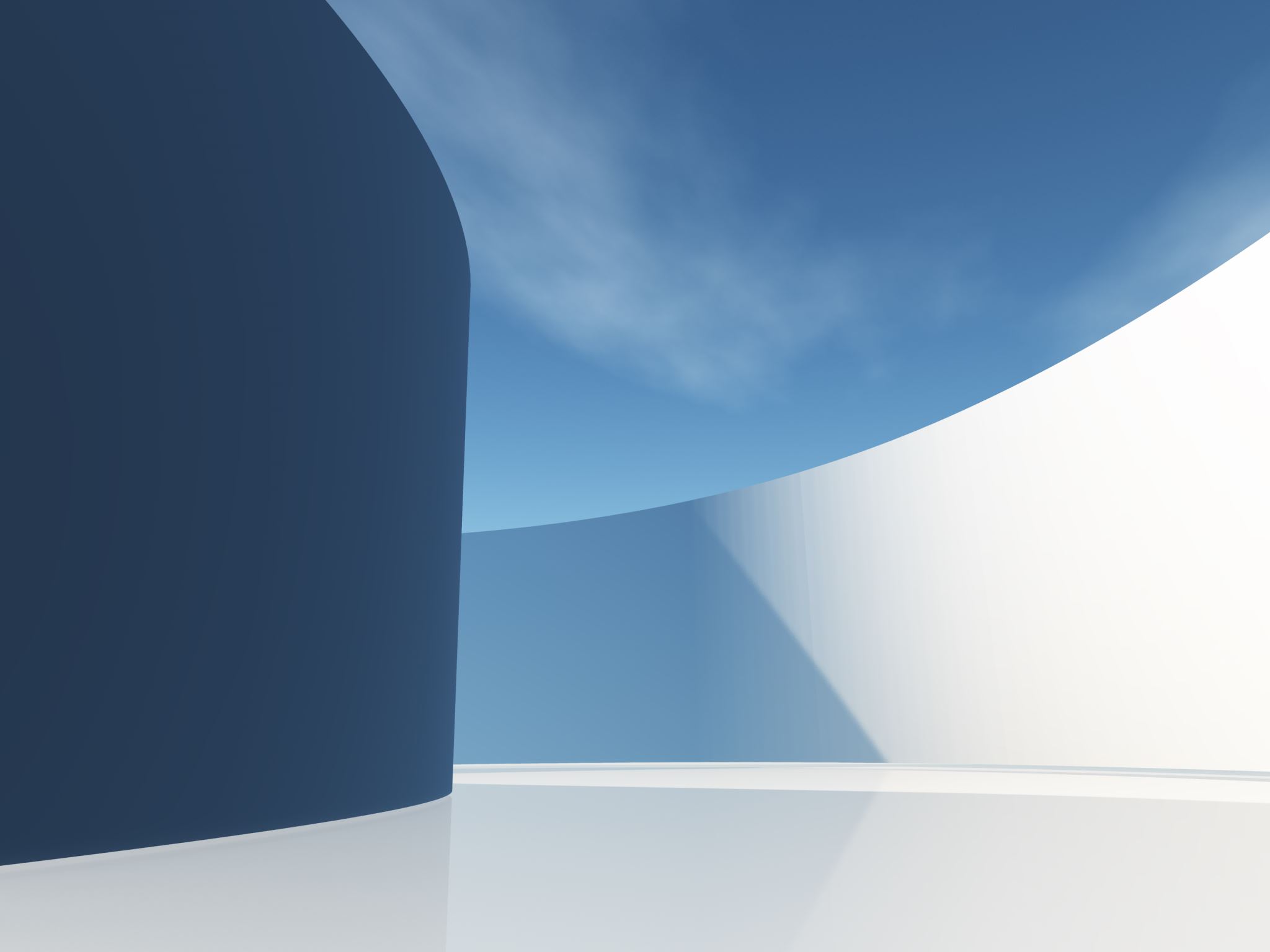 Implementacja
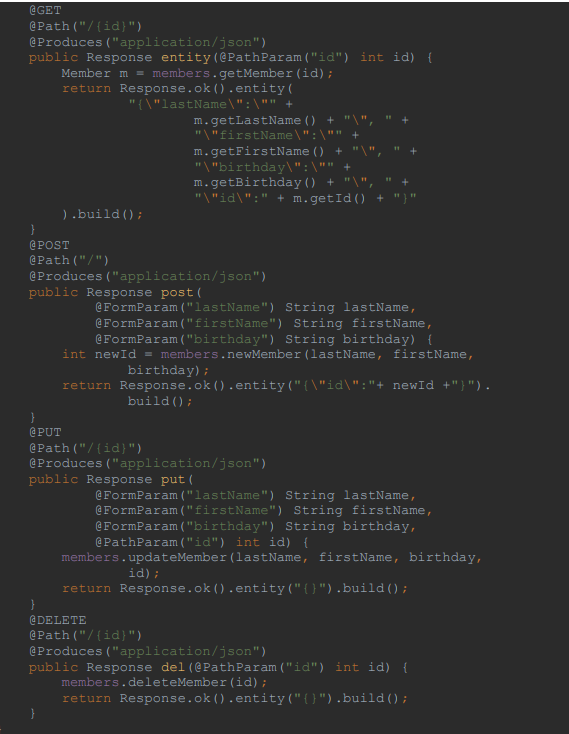 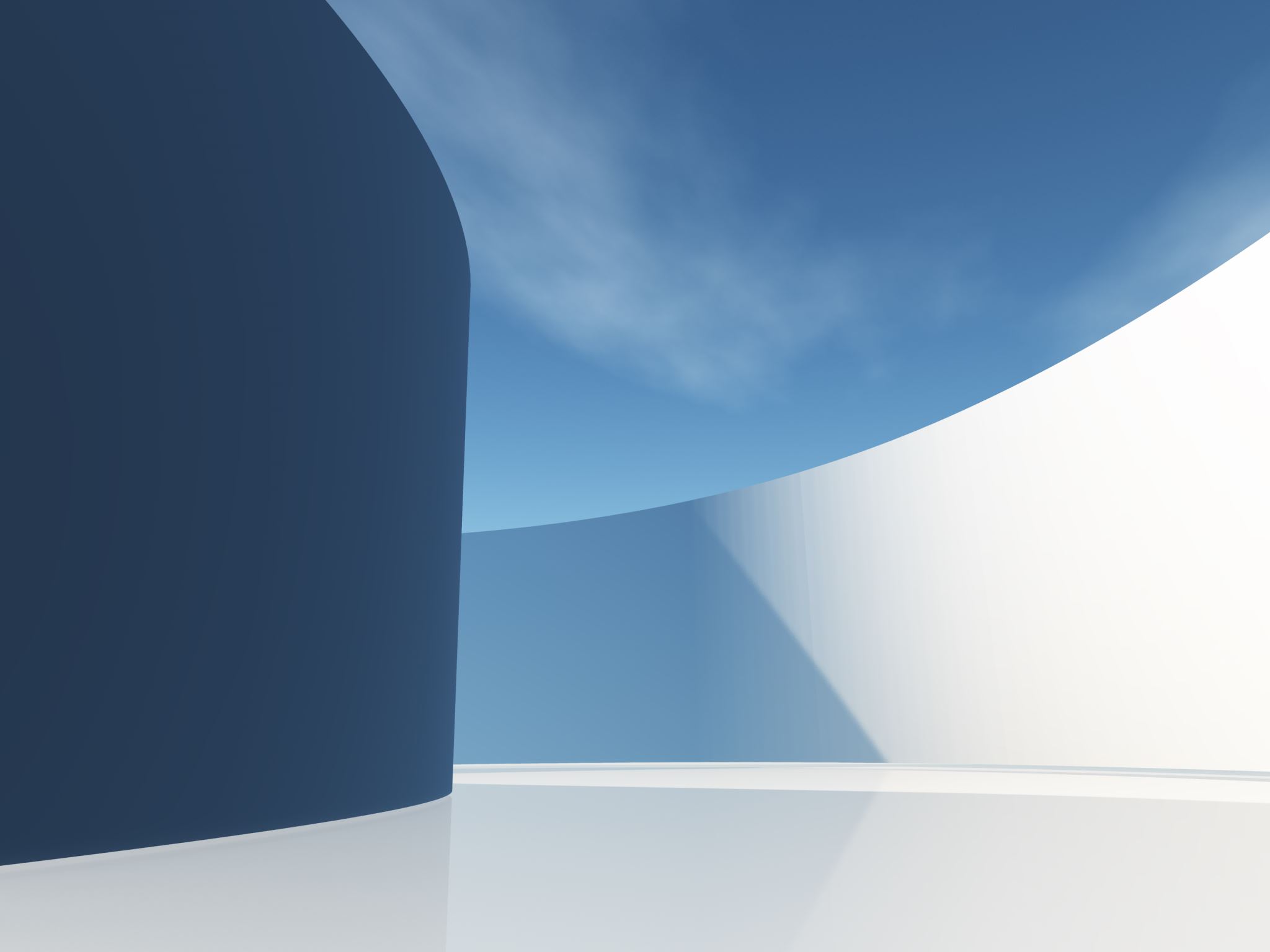 Encja
Encją nazywamy reprezentację danych z wiersza tabeli w postaci obiektu. Do utworzenia takiej encji
wykorzystujemy bazową klasę z dodatkiem specjalnych adnotacji.
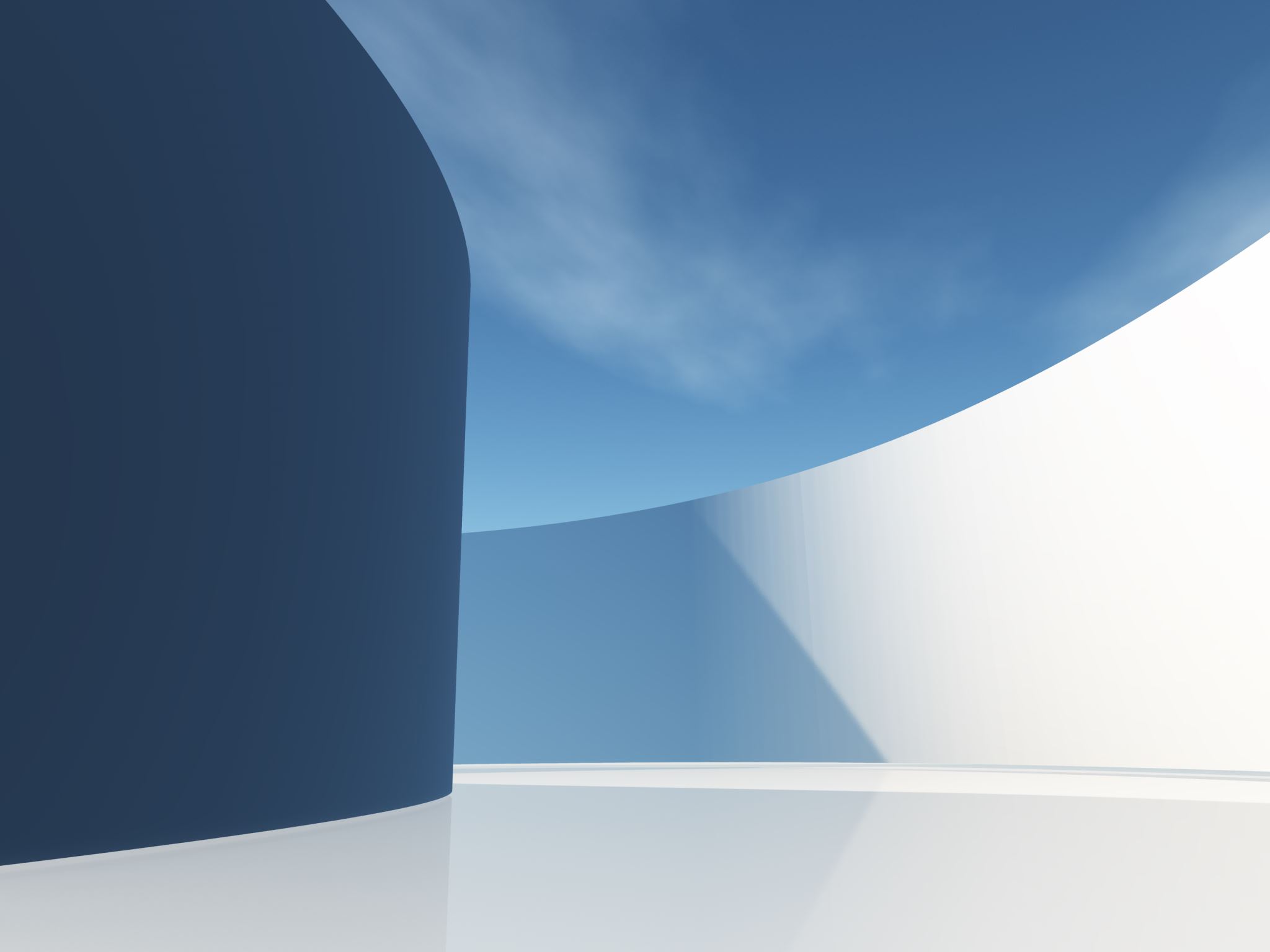 Dodawanie Encji
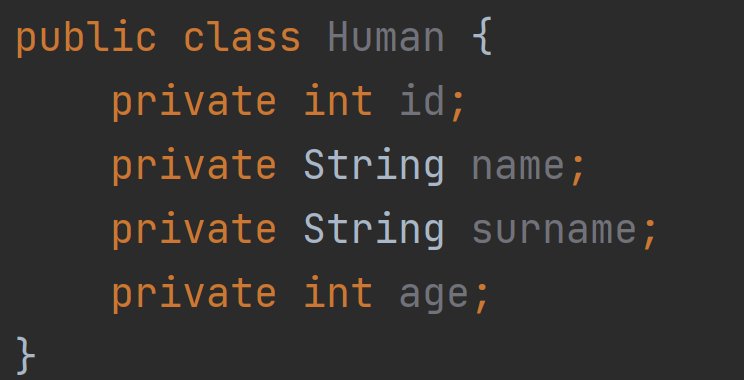 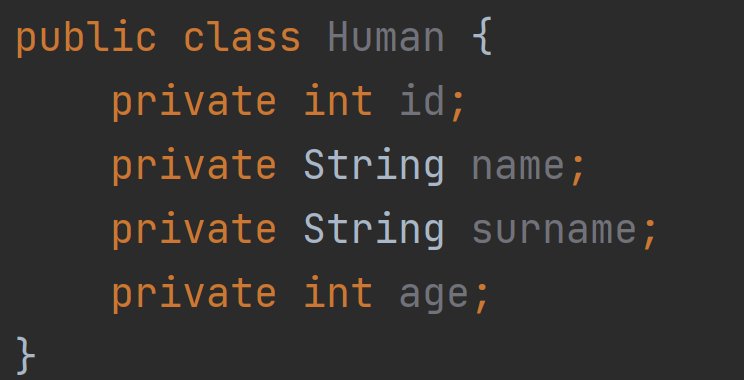 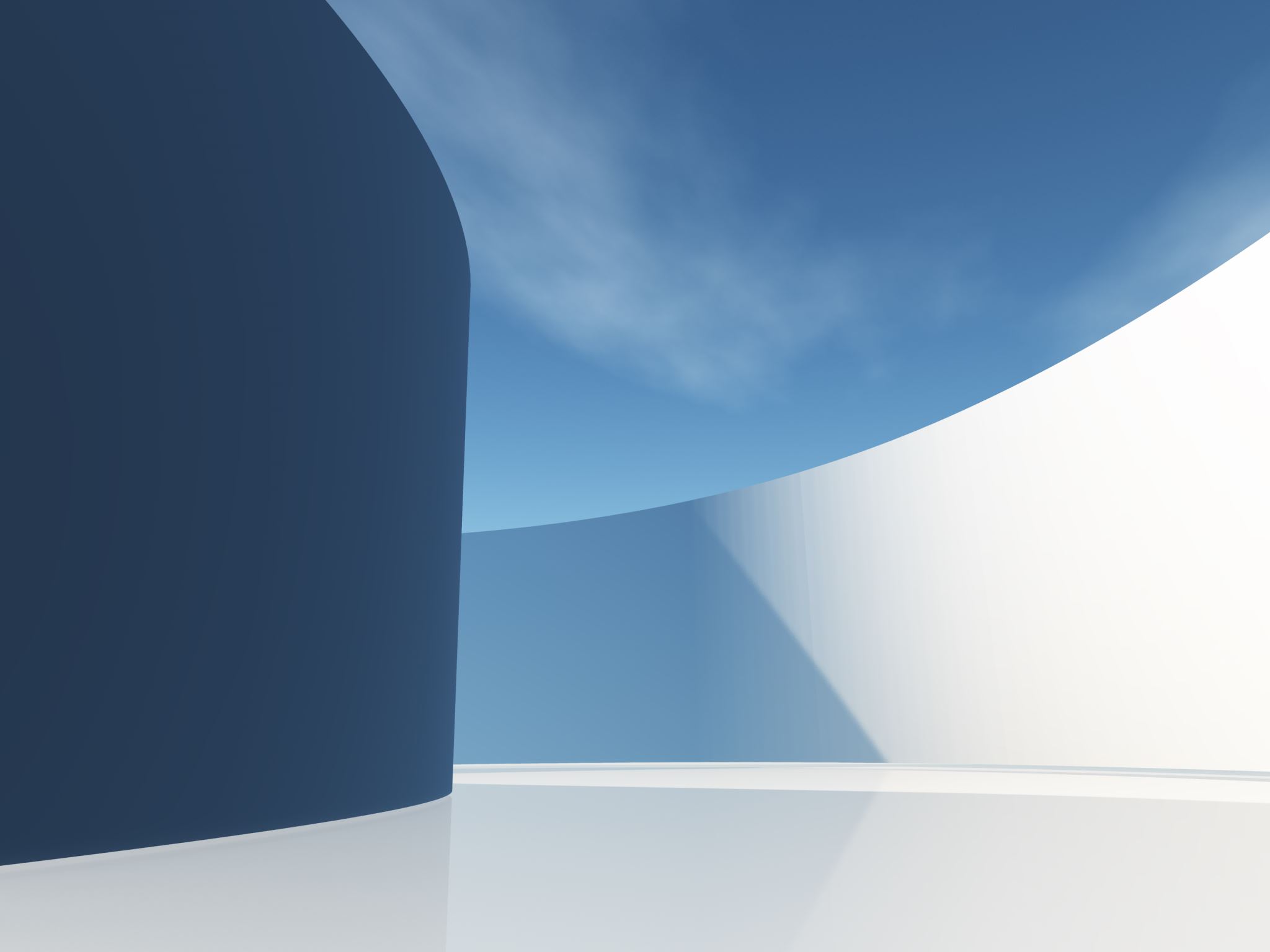 Encja z metodami dostępu
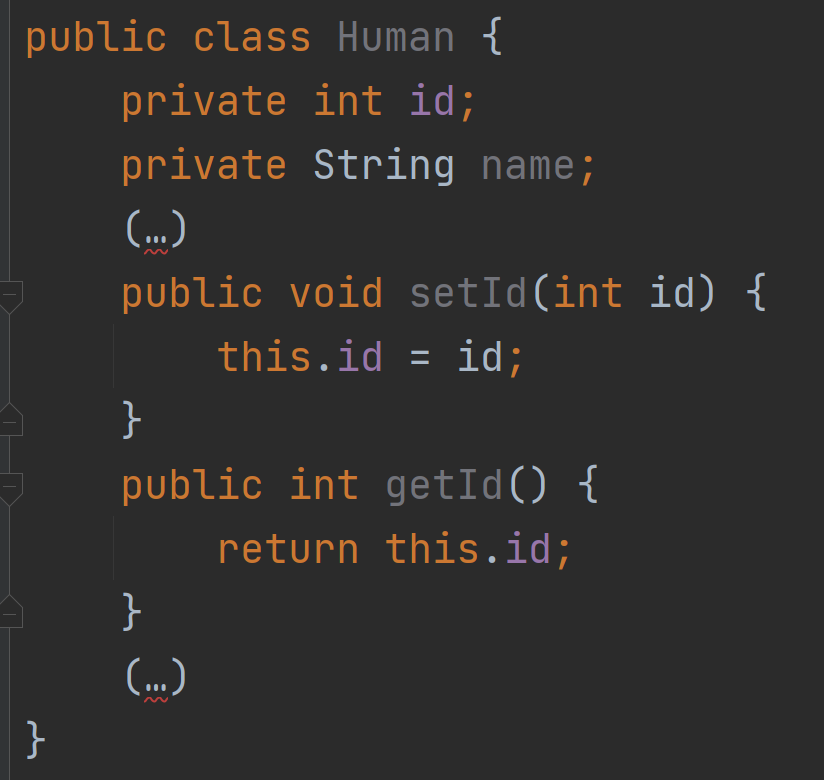 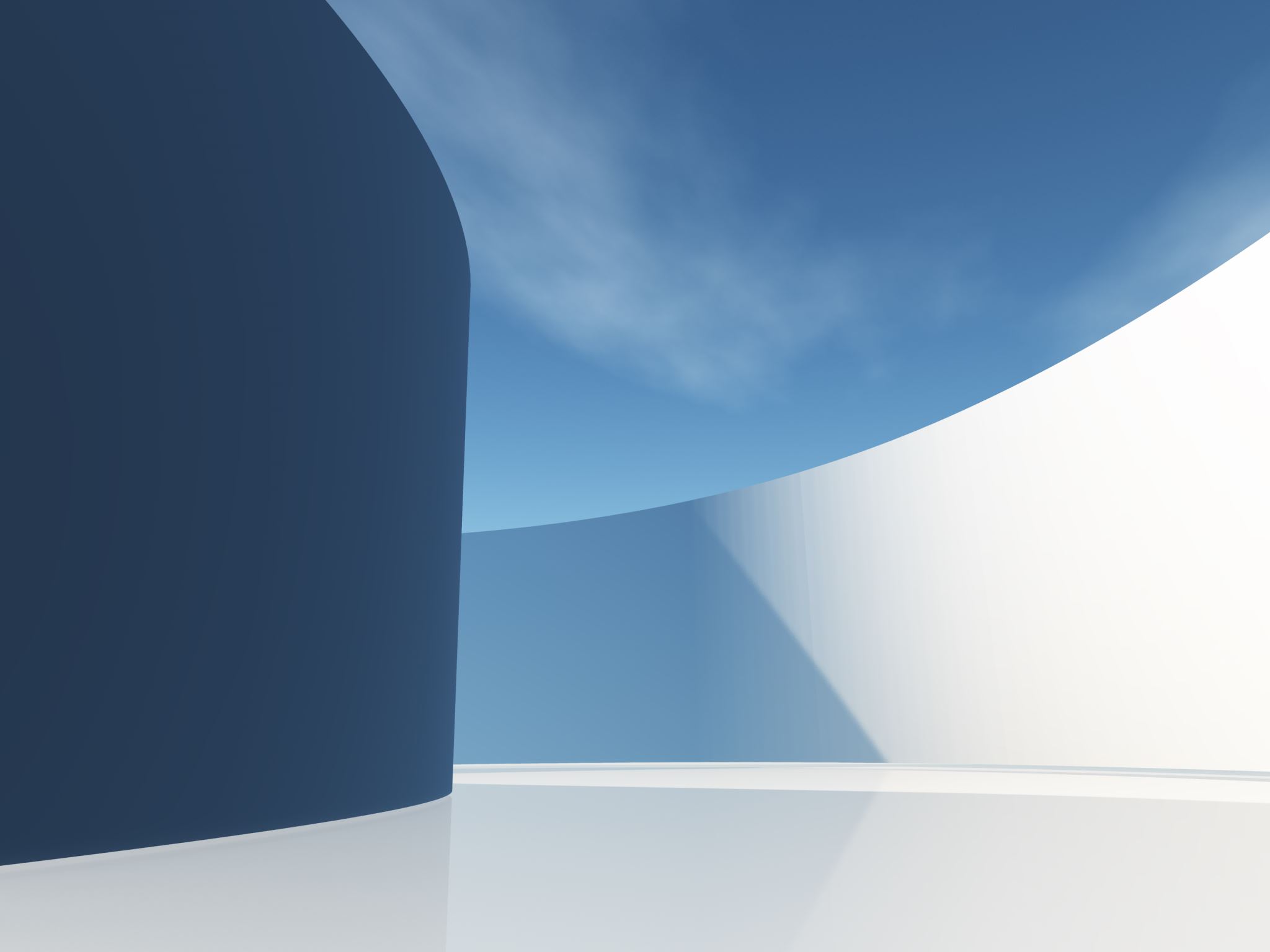 Encja z adnotacjami dostępu do Bazy Danych
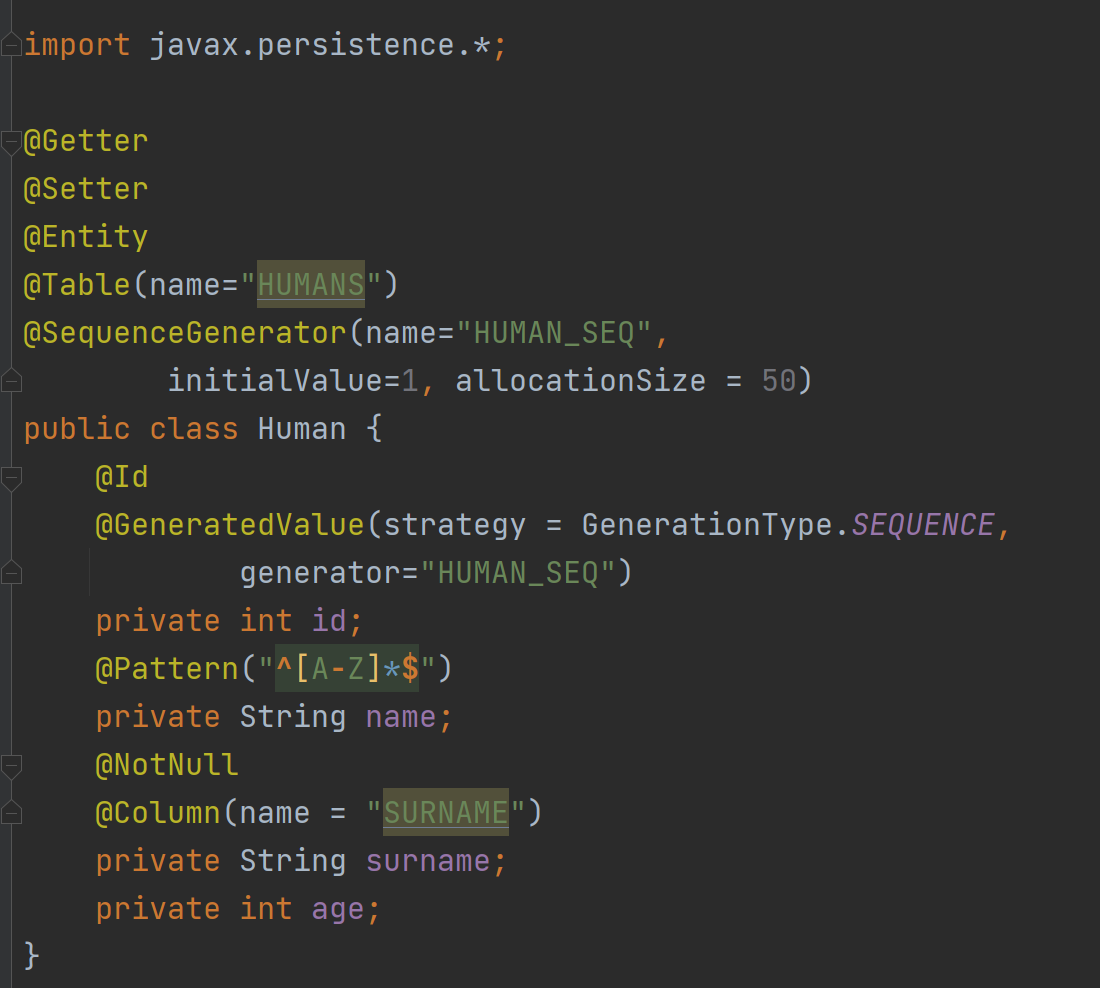 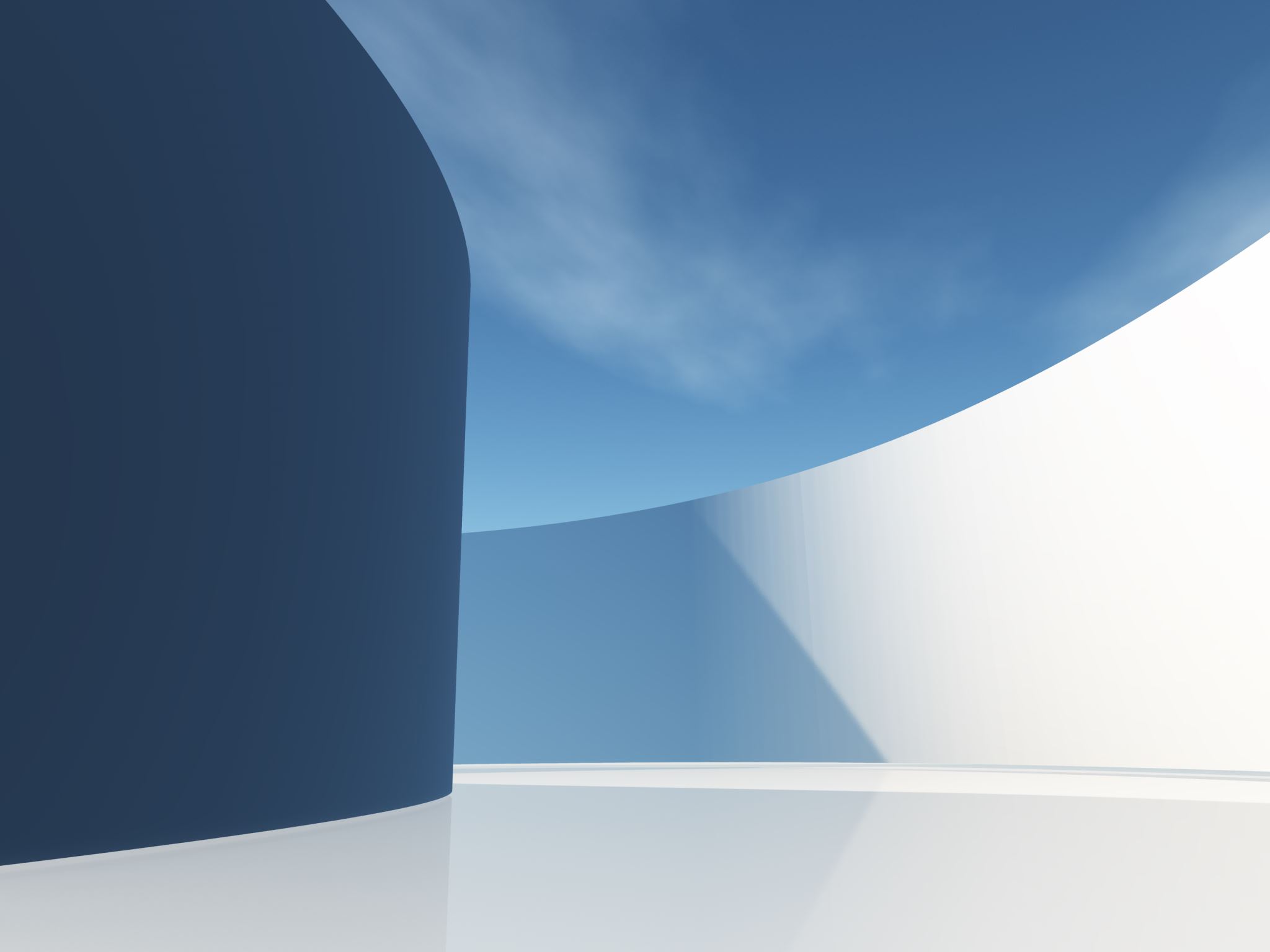 Dodanie relacji
Zgodnie z definicją relacyjna baza danych to zbiór tabel i związków między nimi. Relacja to nic innego jak tabela – jej definicja ma podłoże matematyczne. Natomiast związek określa zależność między encjami.
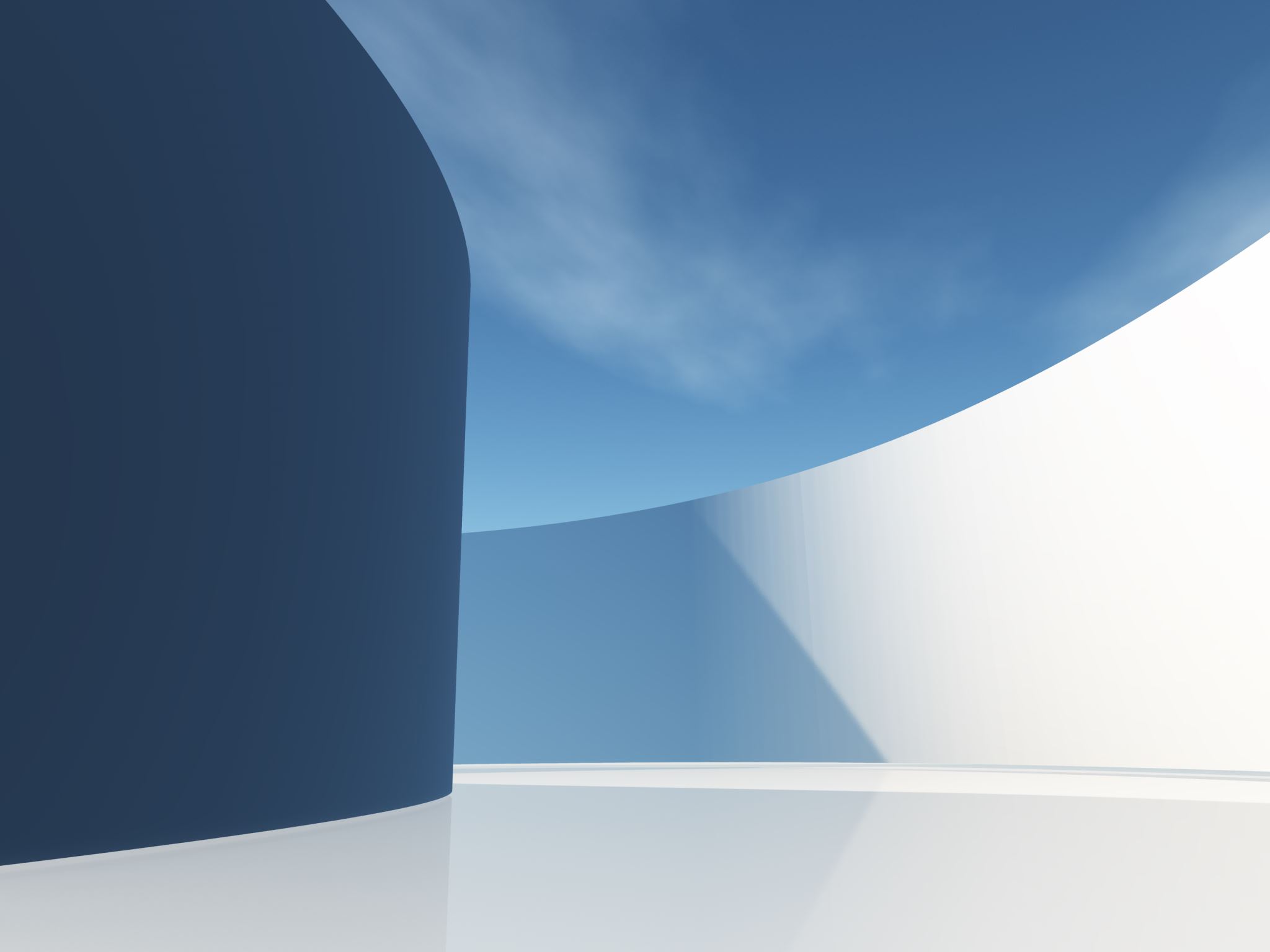 Dodanie relacji
Zgodnie z definicją relacyjna baza danych to zbiór tabel i związków między nimi. Relacja to nic innego jak tabela – jej definicja ma podłoże matematyczne. Natomiast związek określa zależność między encjami.
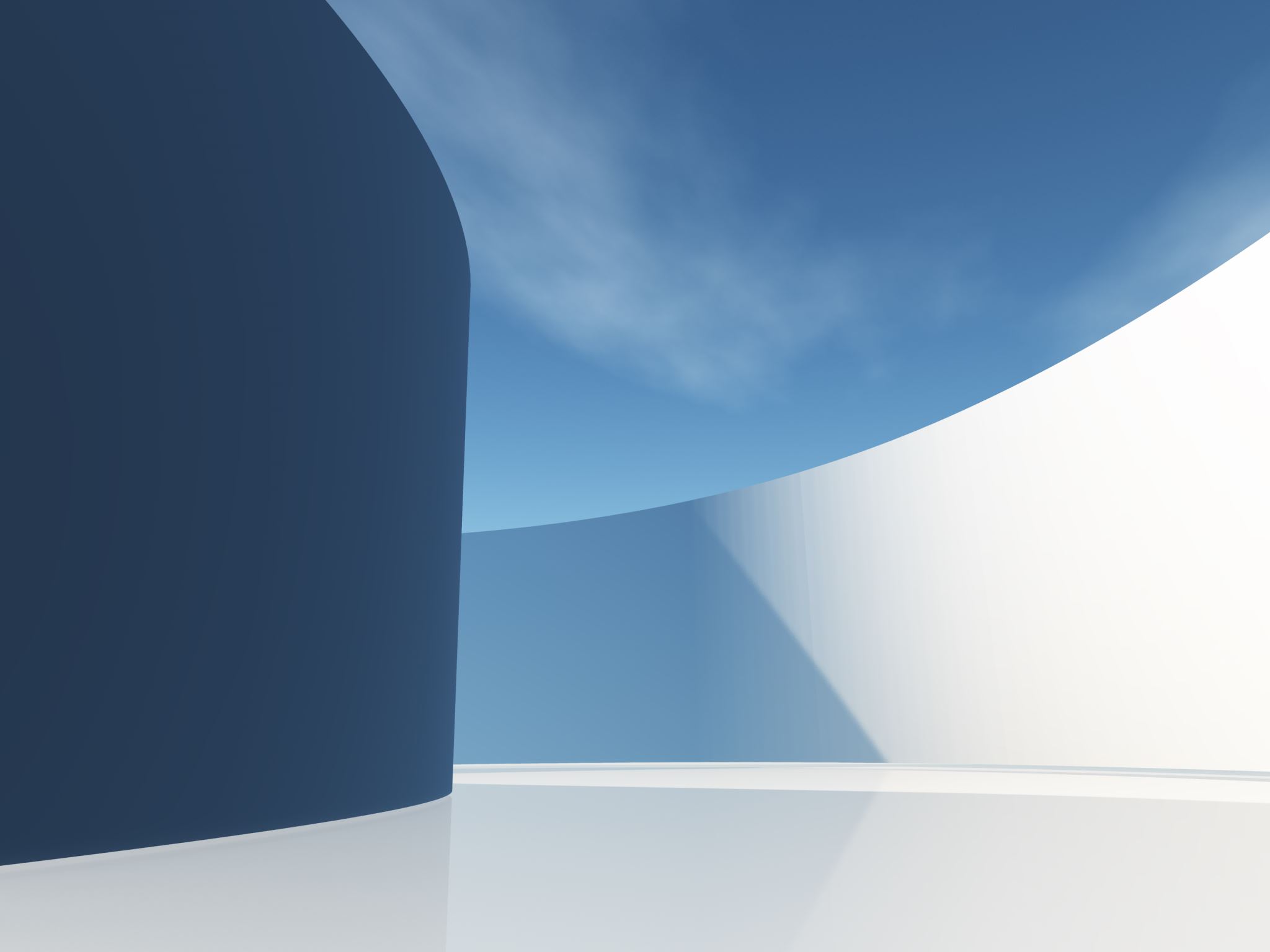 Dodanie relacji
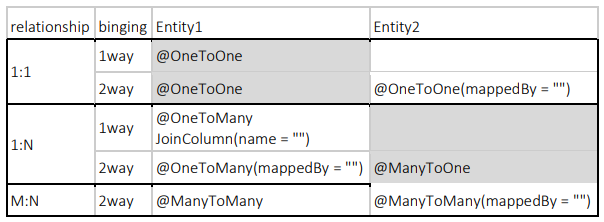 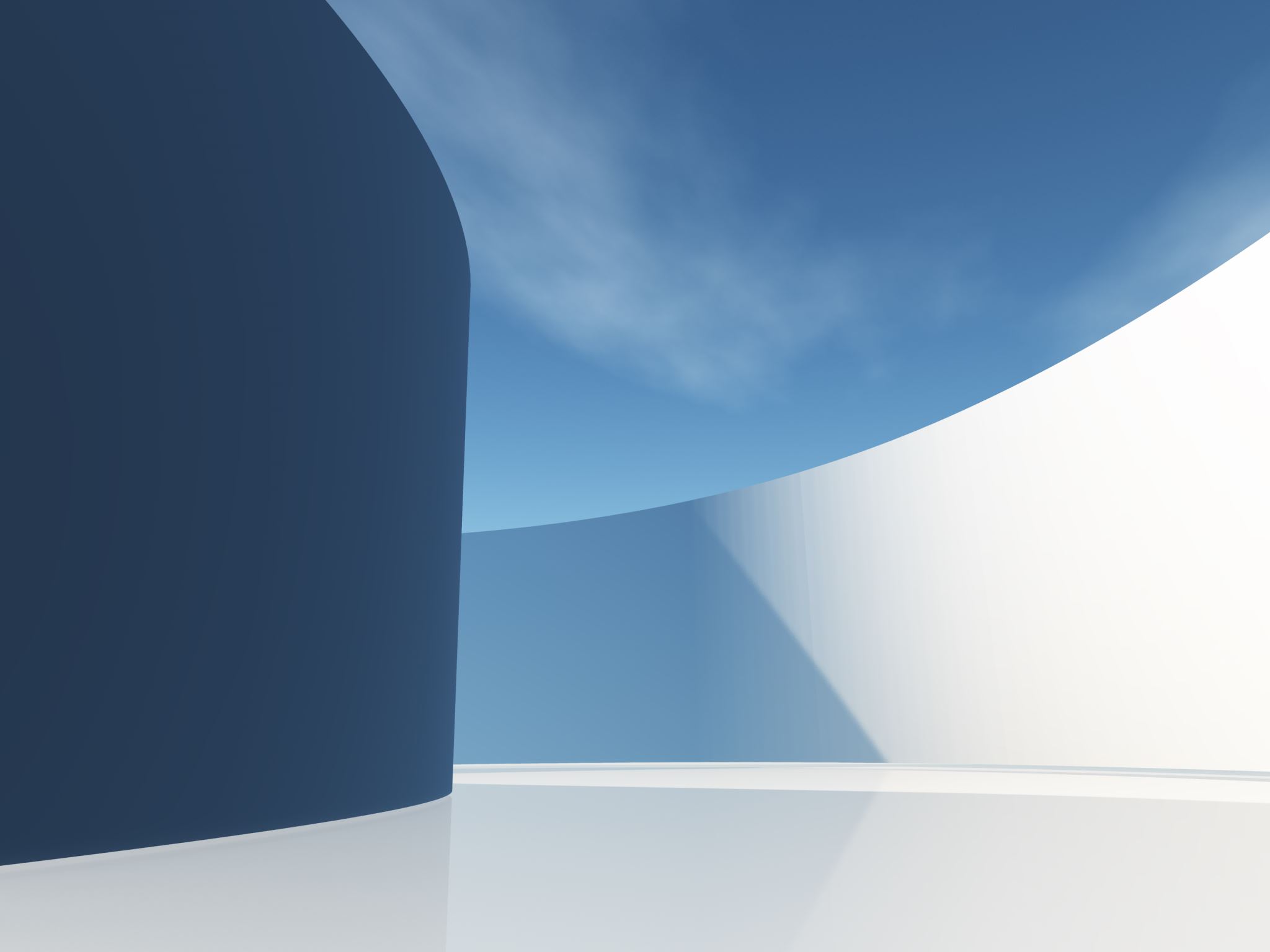 Dziękujemy za Uwagę